МБДОУ –д/с № 26
Отчет
 о летней оздоровительной работе 
Воспитатели
Галустян С.М.
Чуйкова В.В.
Лето 2020 год
Задачи летней оздоровительной работы:
1. Создать условия, обеспечивающие охрану жизни и здоровья детей, предупреждение заболеваемости и травматизма.
2. Реализовать систему мероприятий, направленных на оздоровление и физическое развитие детей, их нравственное воспитание, развитие любознательности и познавательной активности, формирование культурно – гигиенических и трудовых навыков.
3. Осуществить педагогическое и санитарное просвещение родителей по вопросам воспитания и оздоровления детей в летний период.
Мы зарядкой заниматьсяНачинаем по утрам.Пусть болезни нас боятся,Пусть они не ходят к нам.
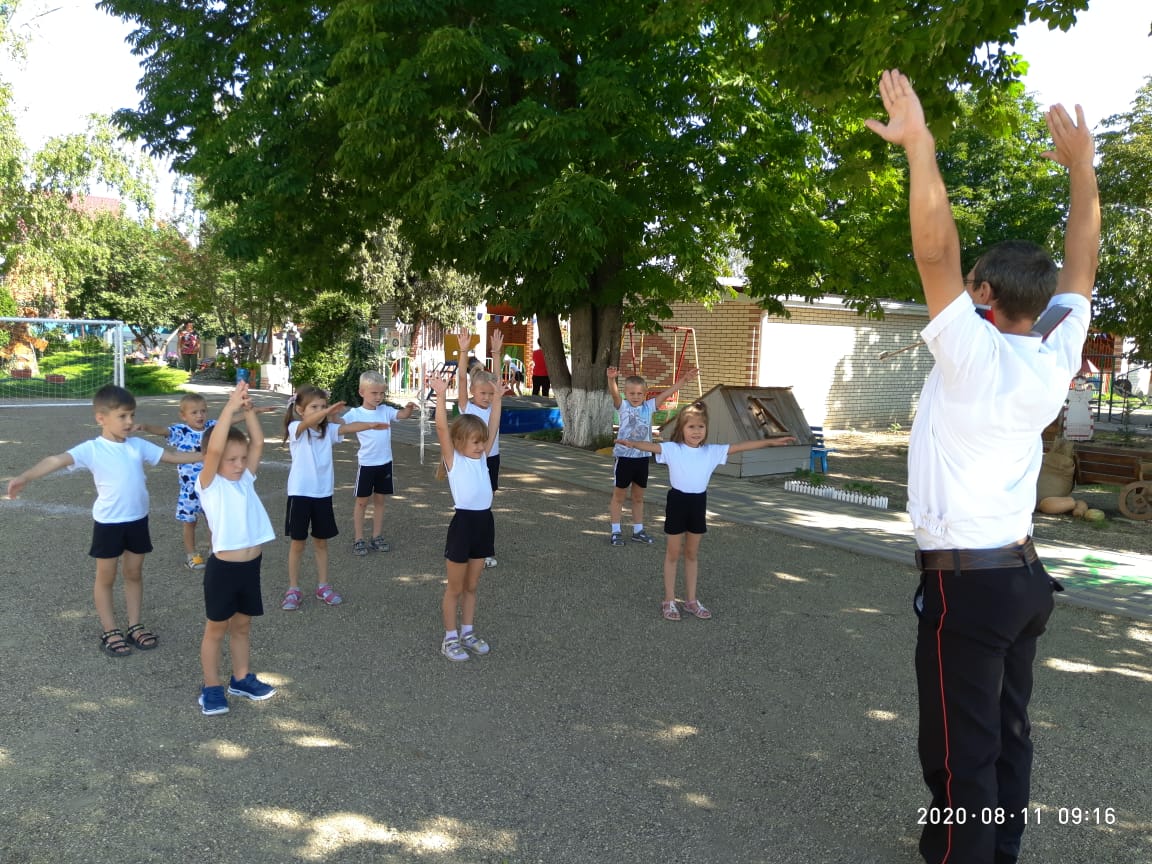 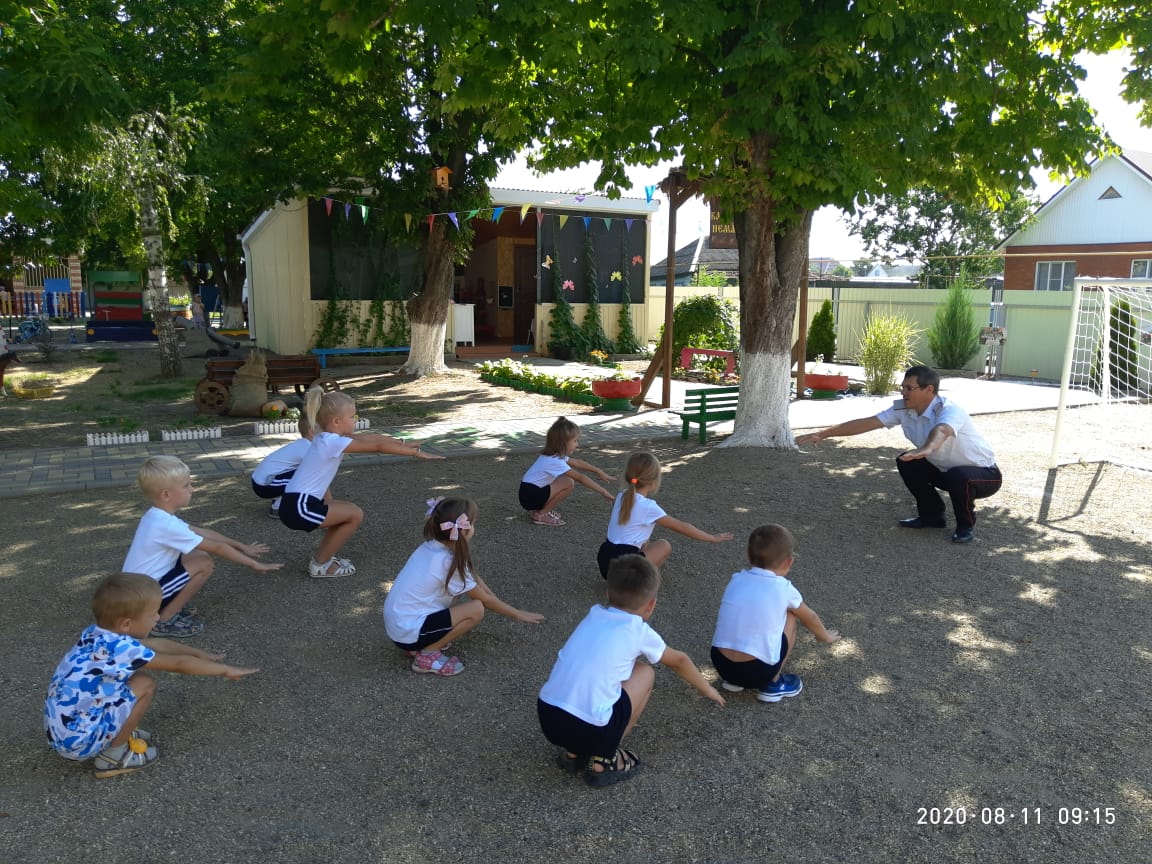 Яблок много не бывает, наслаждайтесьИ здоровьем наливайтесь.
Яблочко  — не суп и не вода,Есть его хочу всегда.Разных вкусов ассорти,Вкуснее яблок не найти!
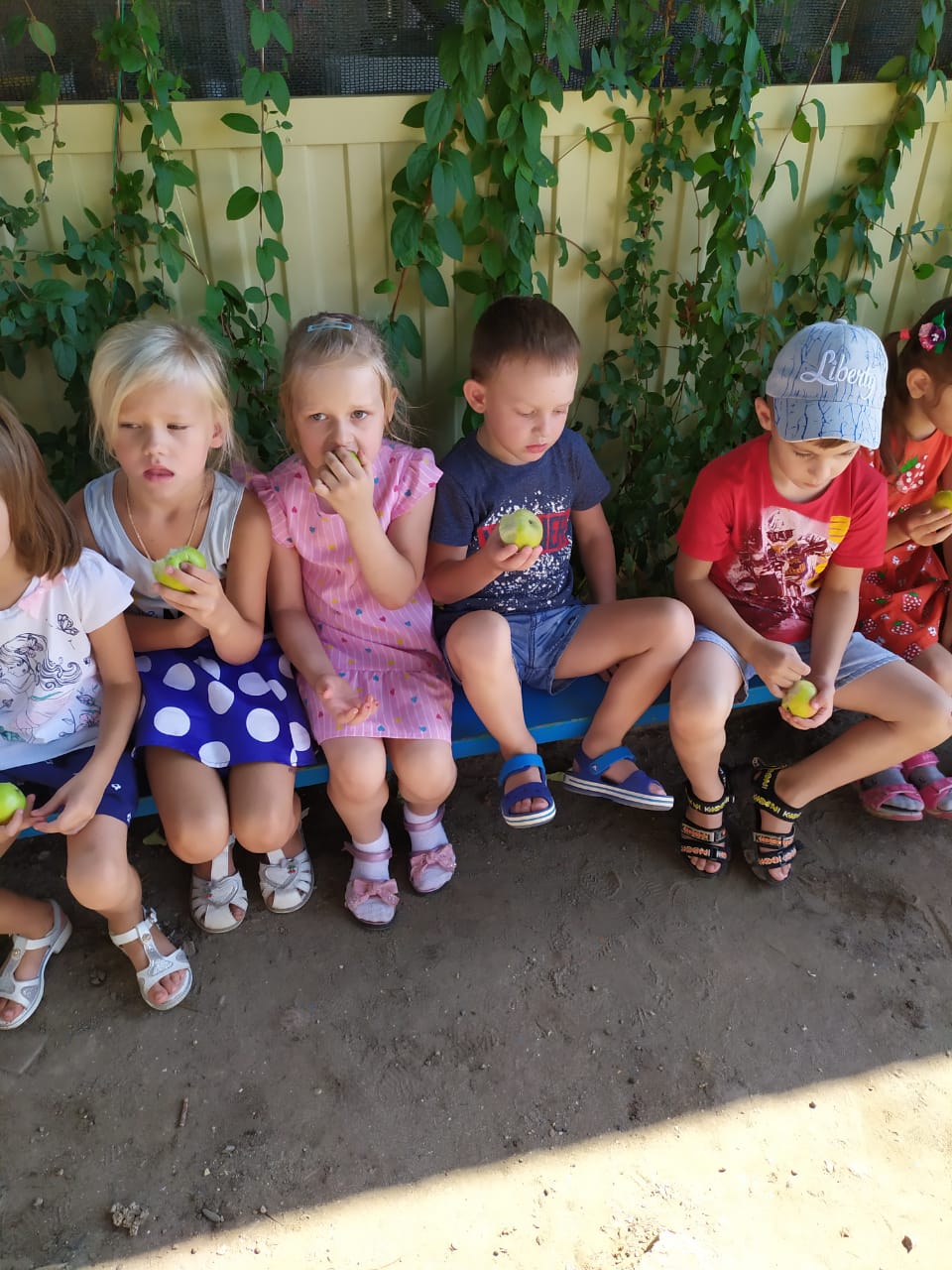 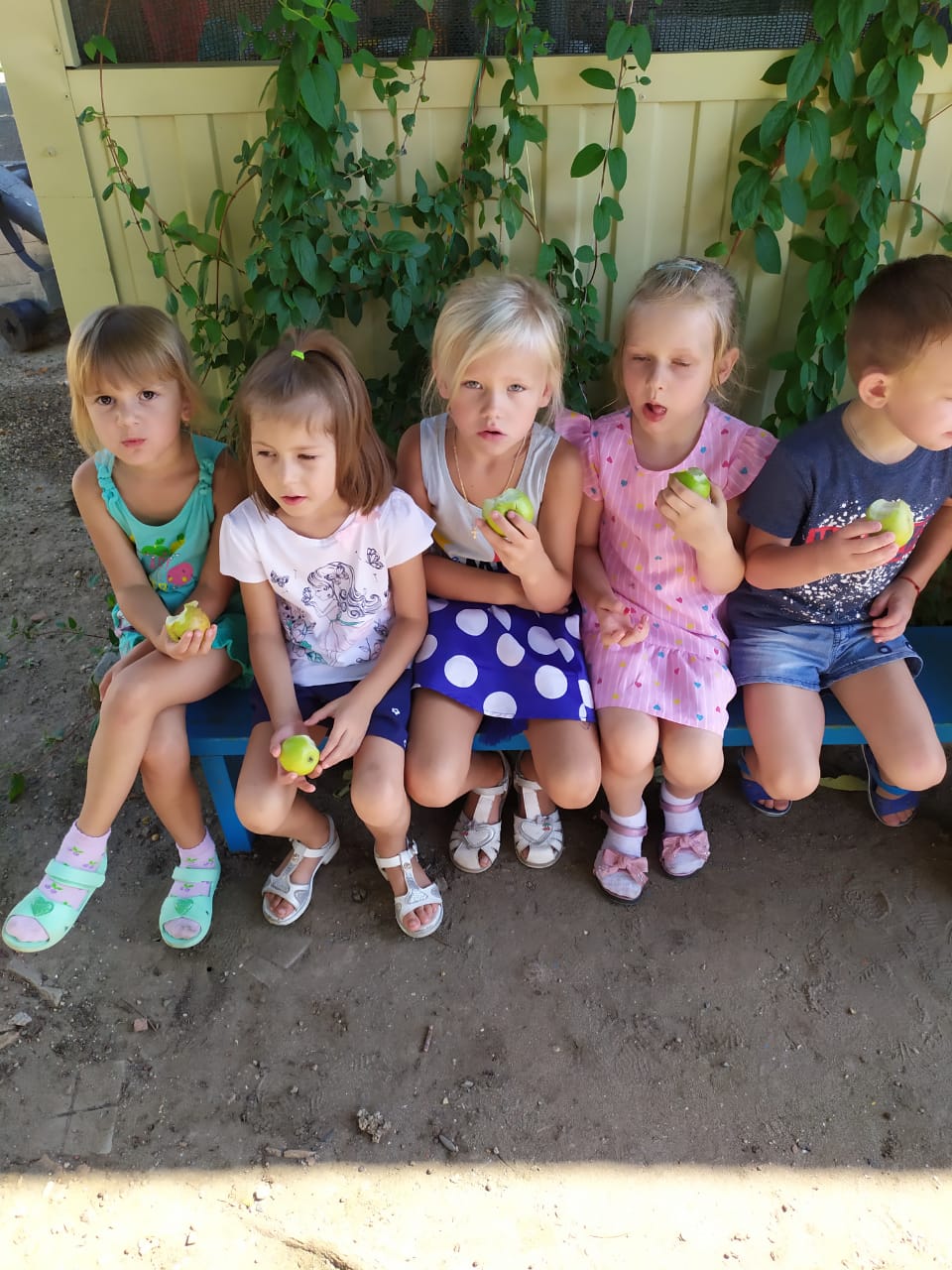 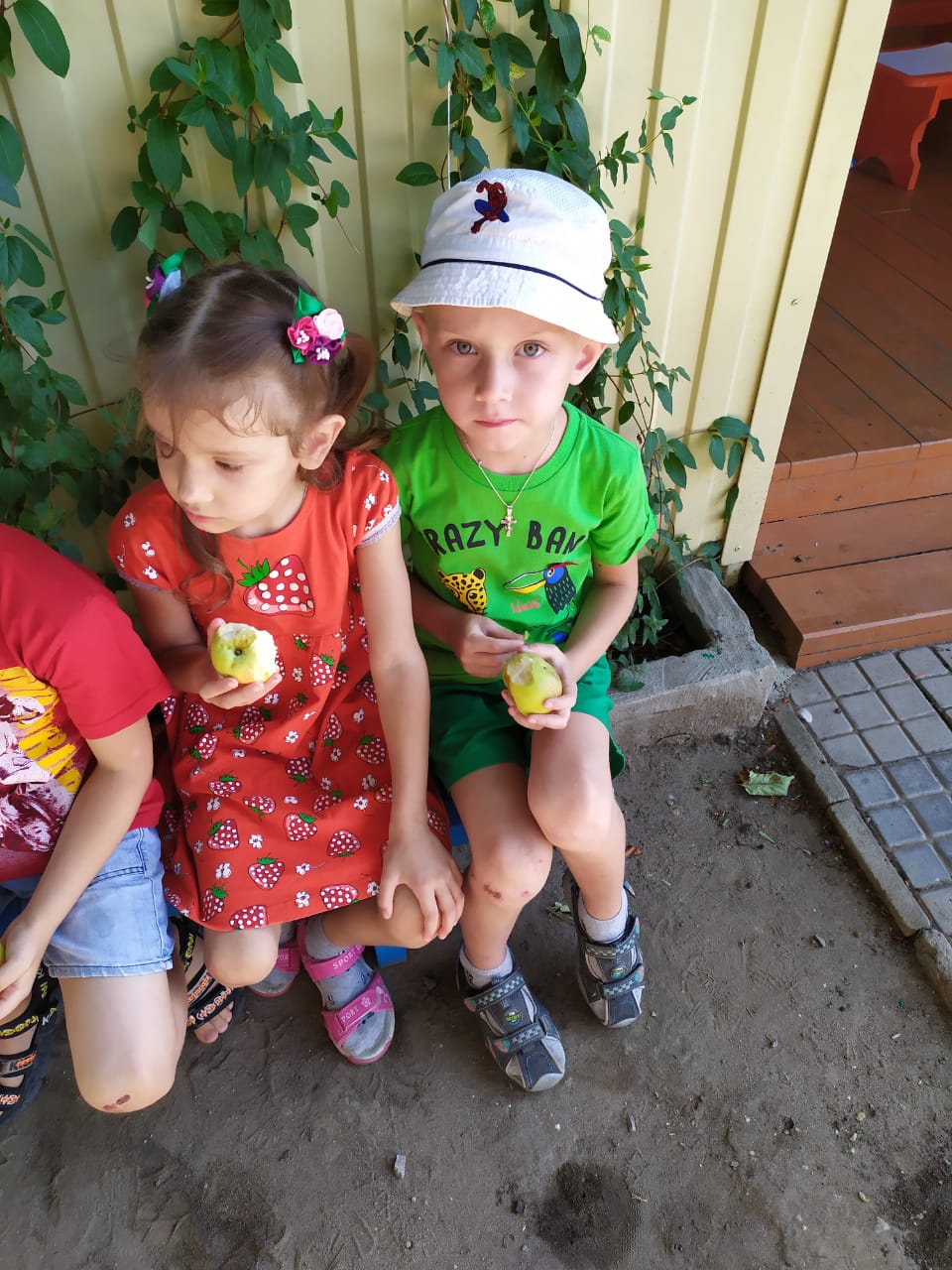 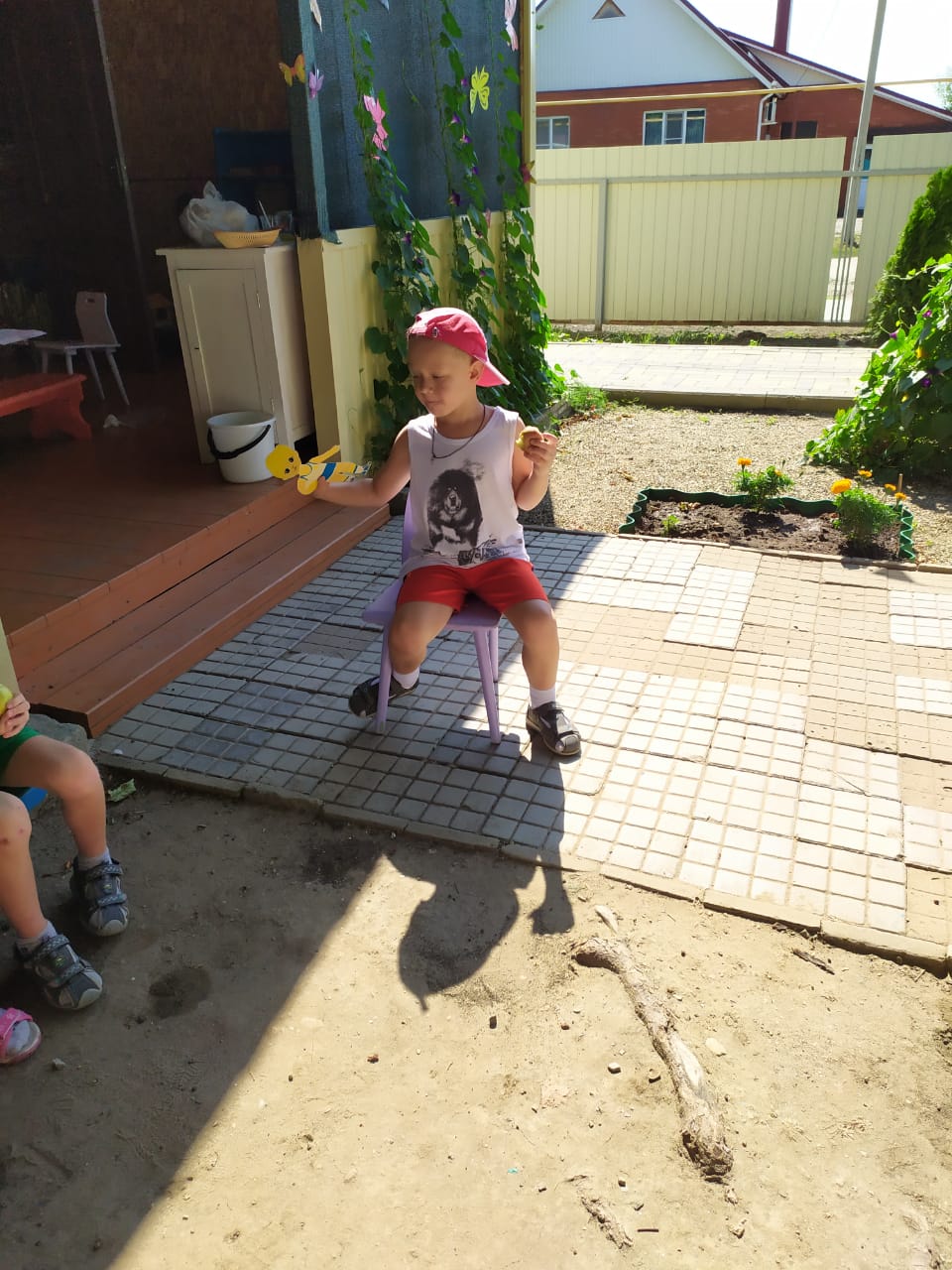 Правила дорожные соблюдать не сложно нам!
Там, где шумный перекресток, 
Где машин не сосчитать, 
Перейти не так уж просто, 
Если правила не знать.
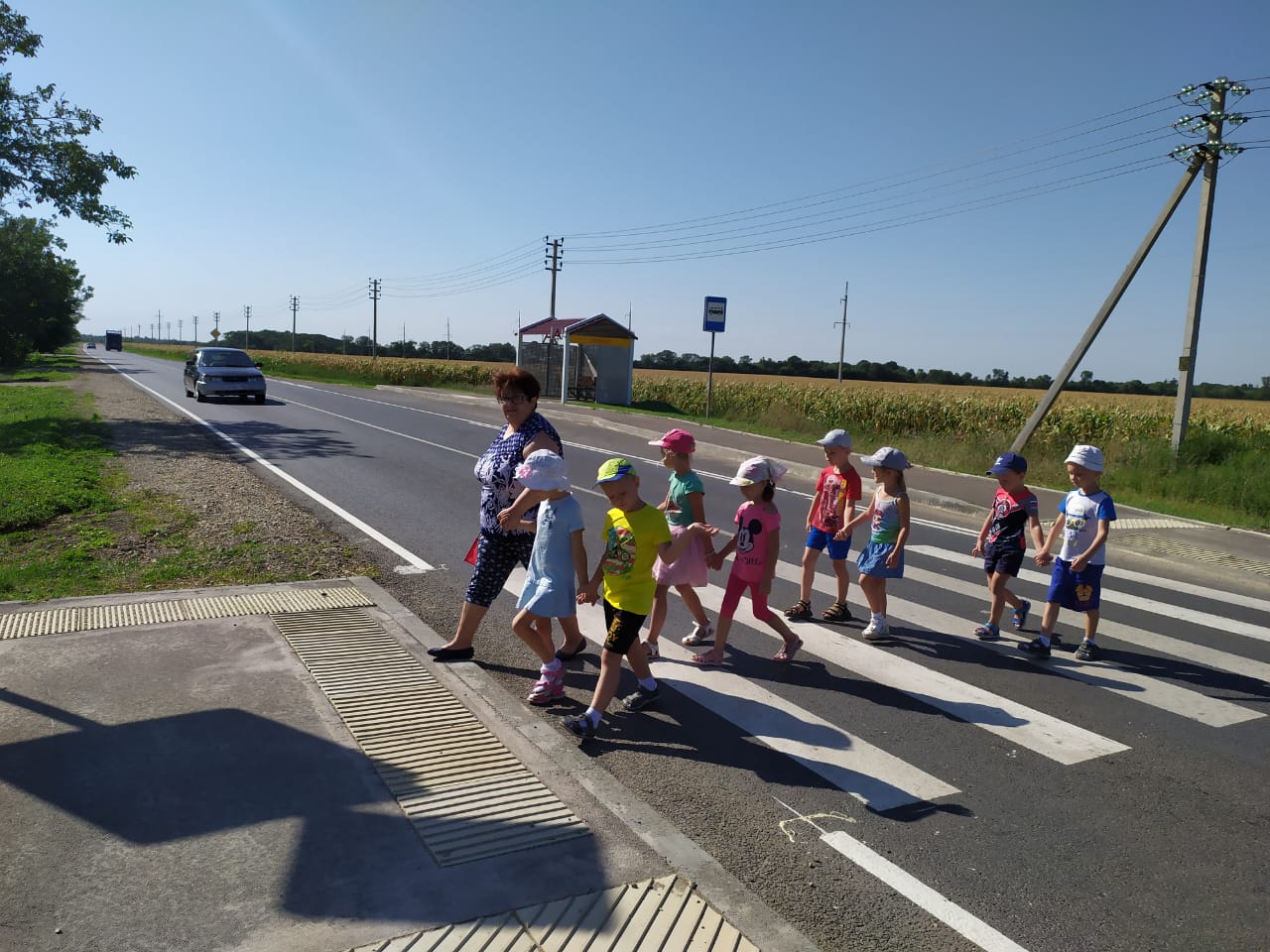 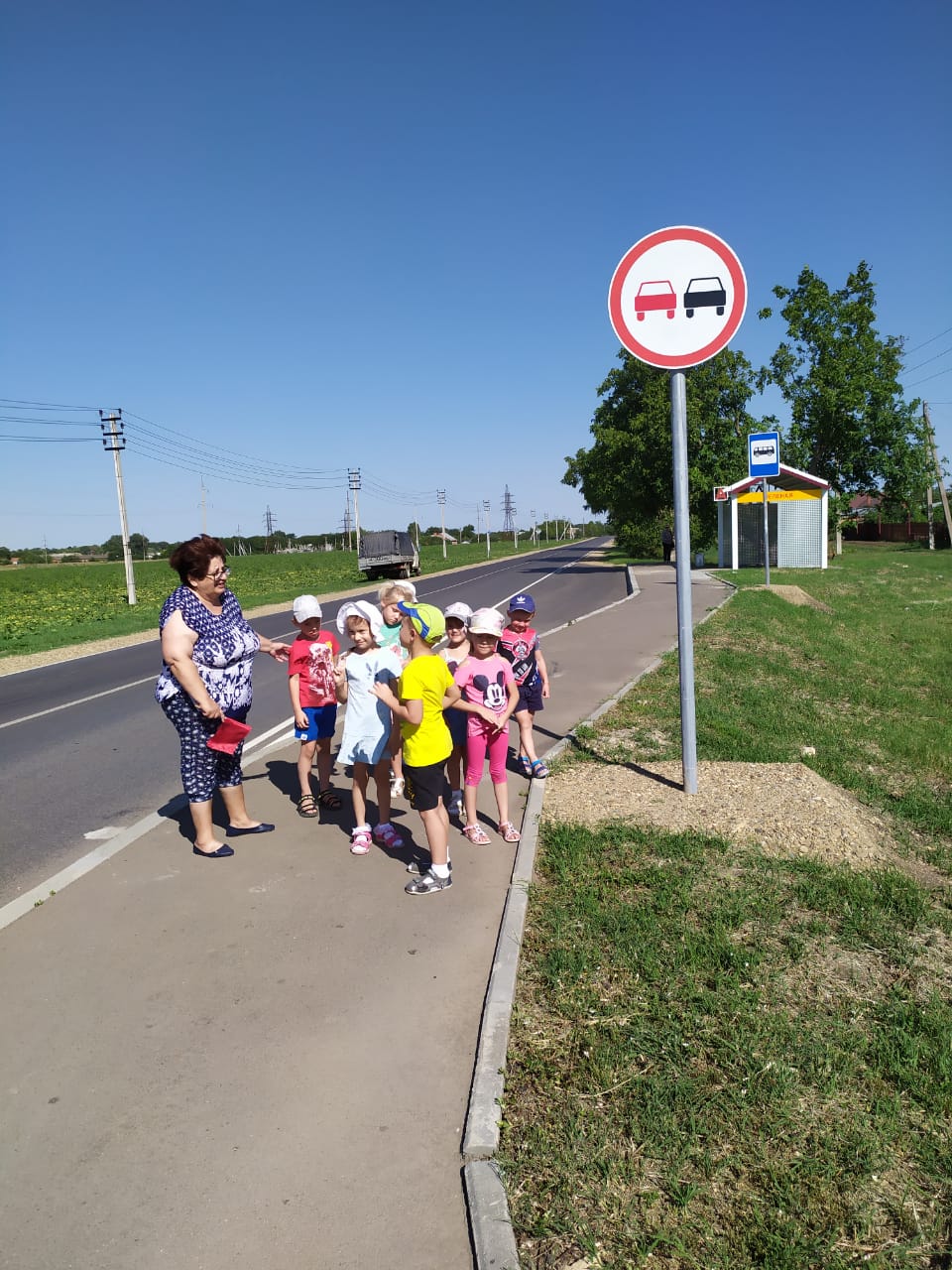 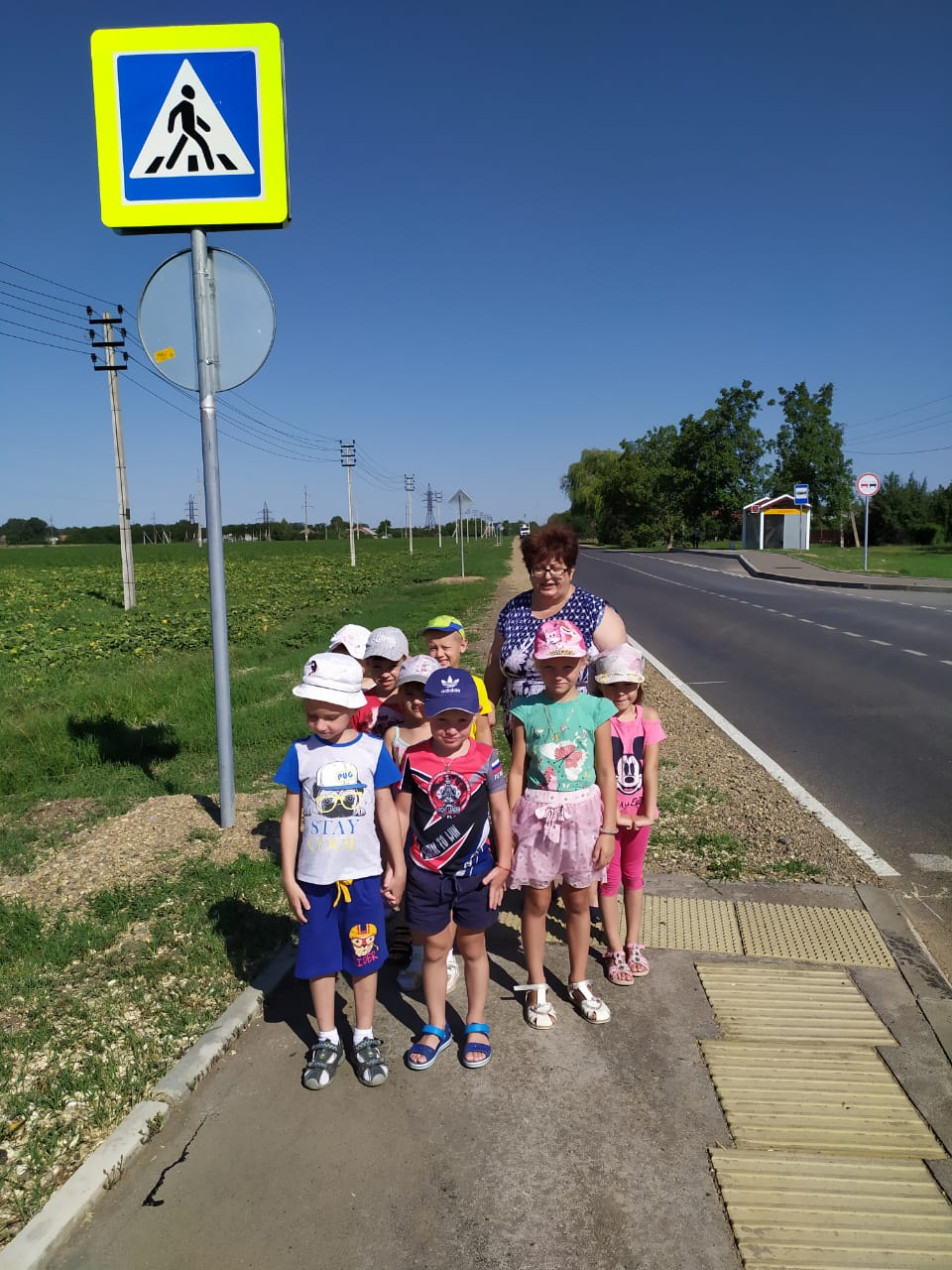 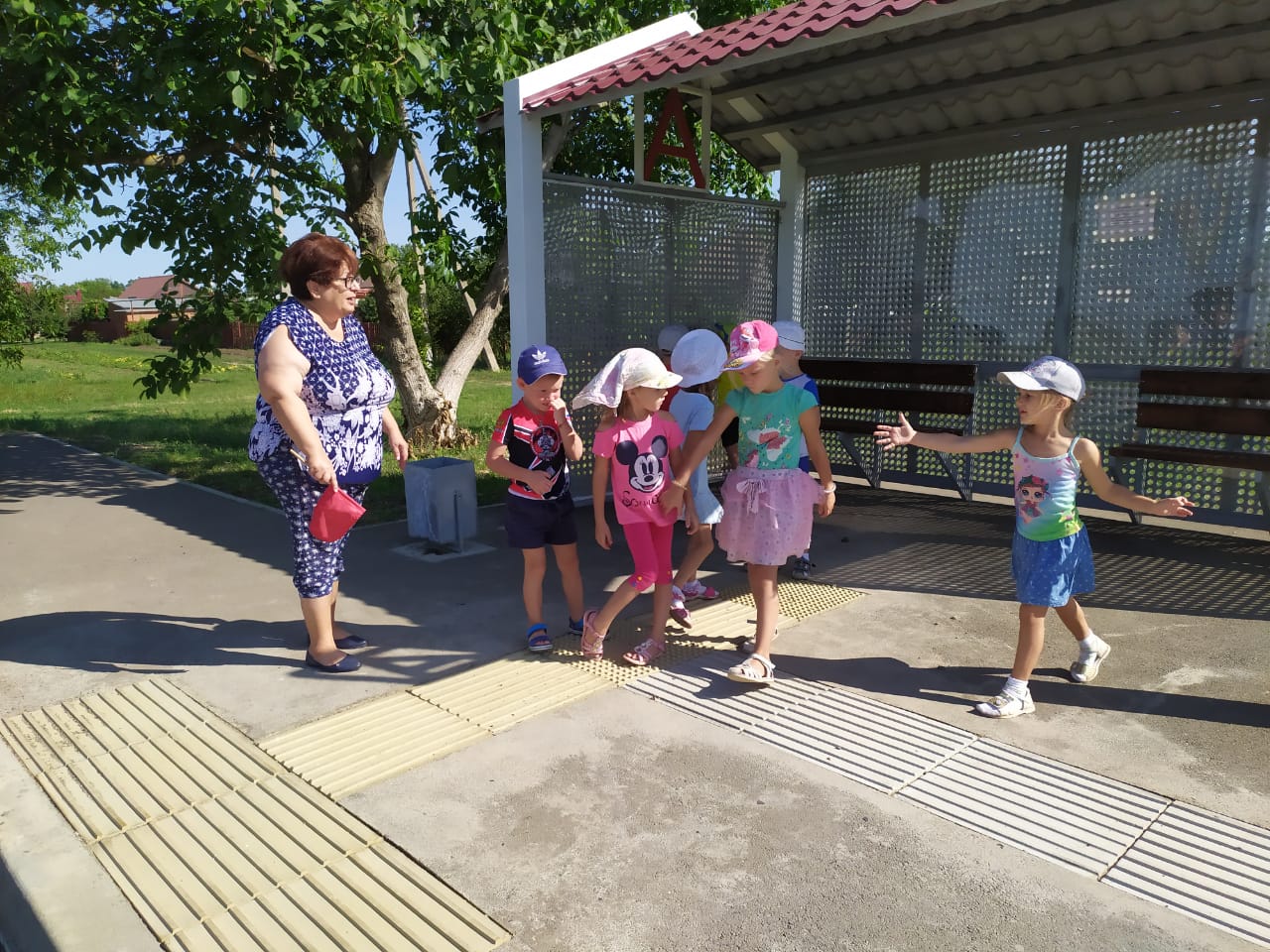 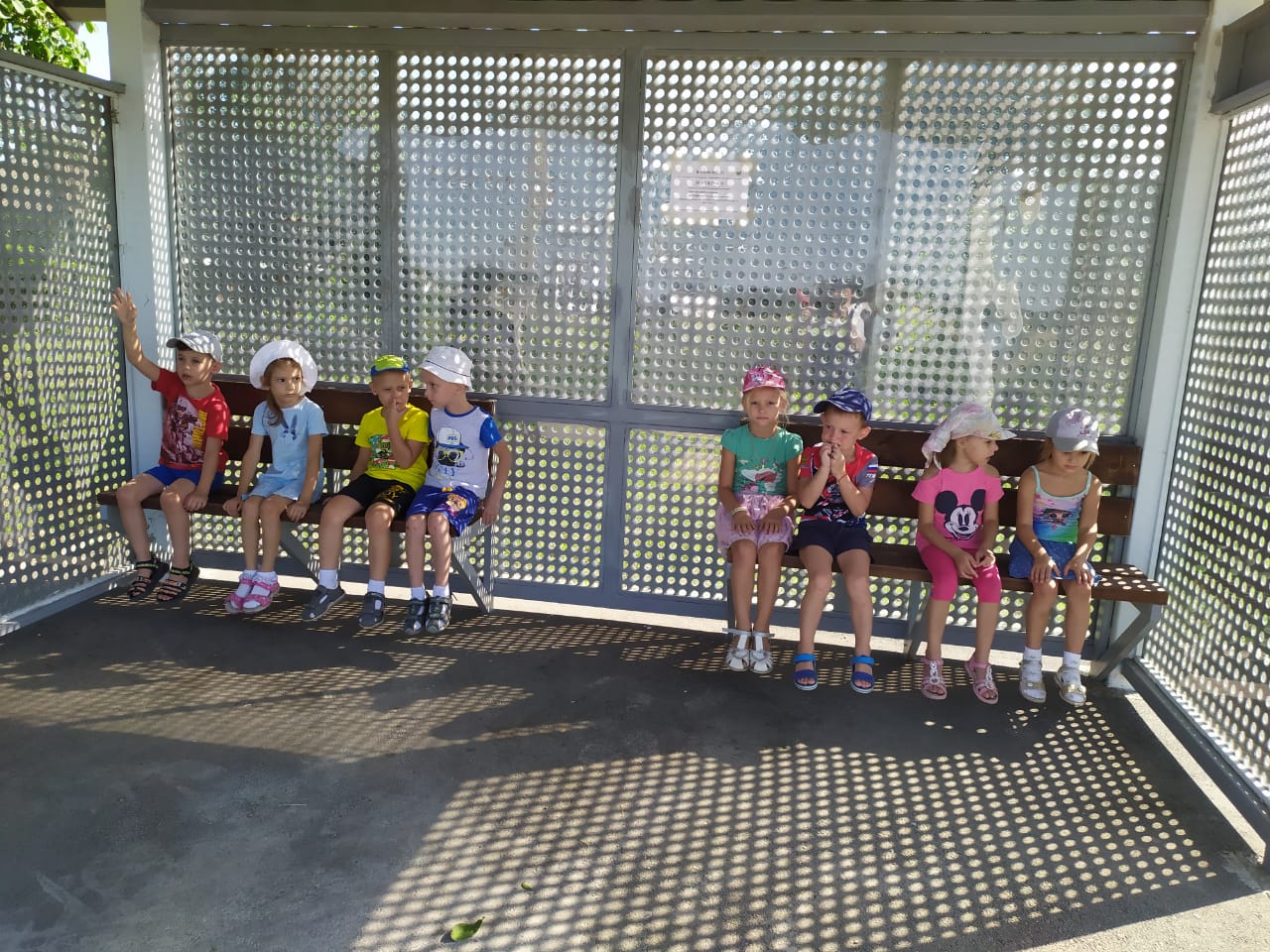 День семьи, любви и верности
Пришла пора нам отмечатьДень верности, любви,Желаем каждому из васЛюбовь в душе хранить,Поддержку близких, их теплоНичем не заменить!
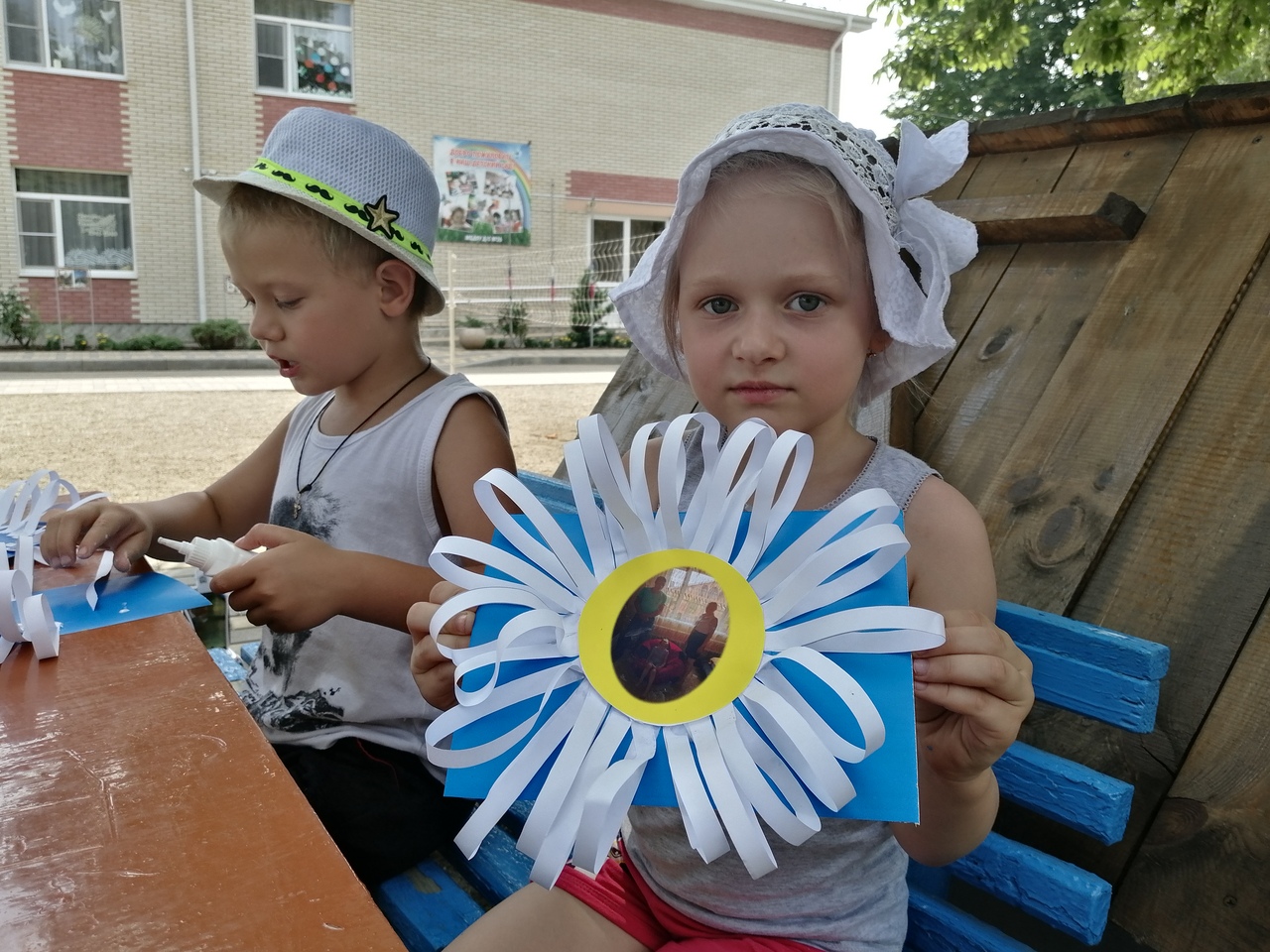 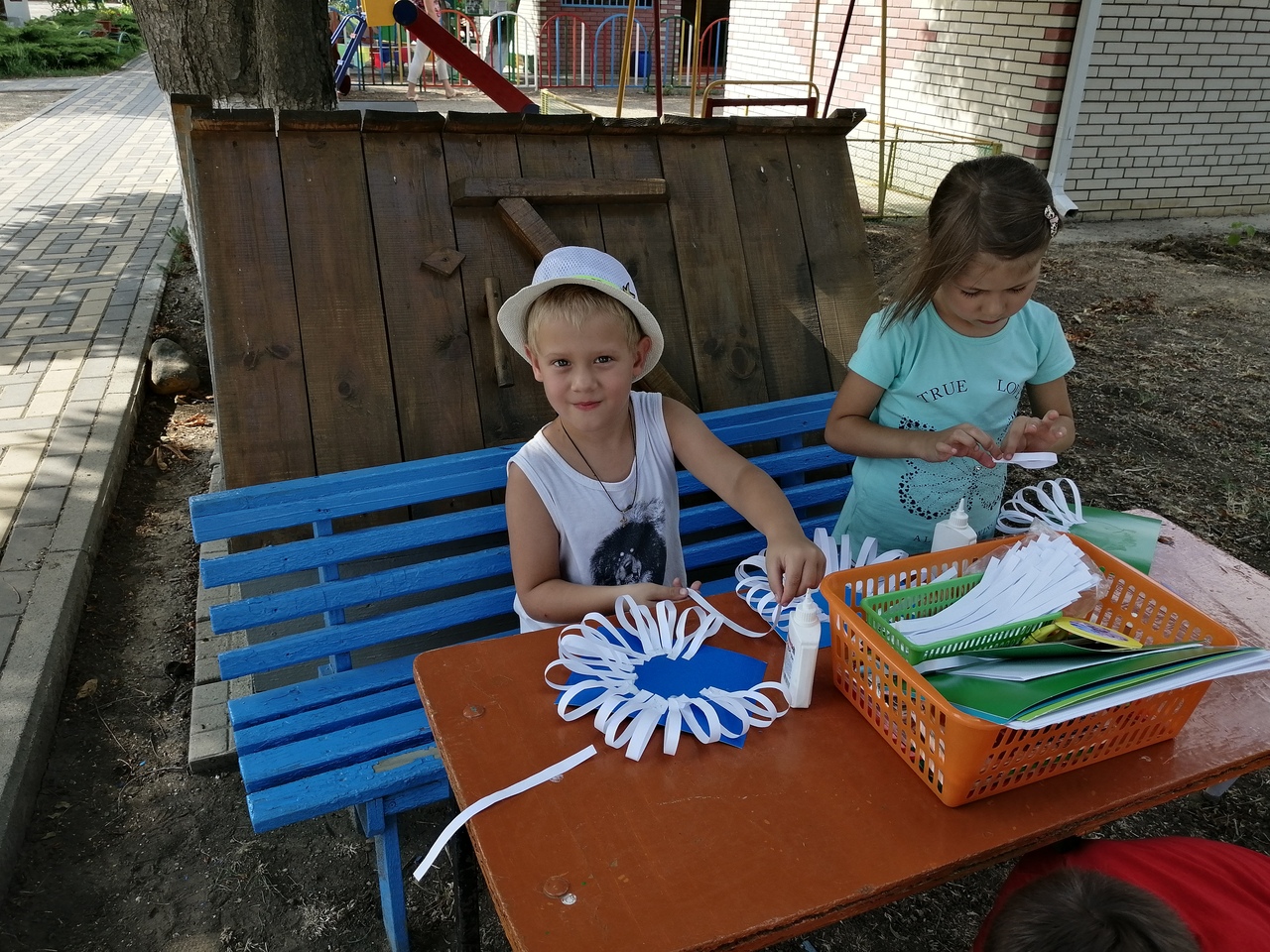 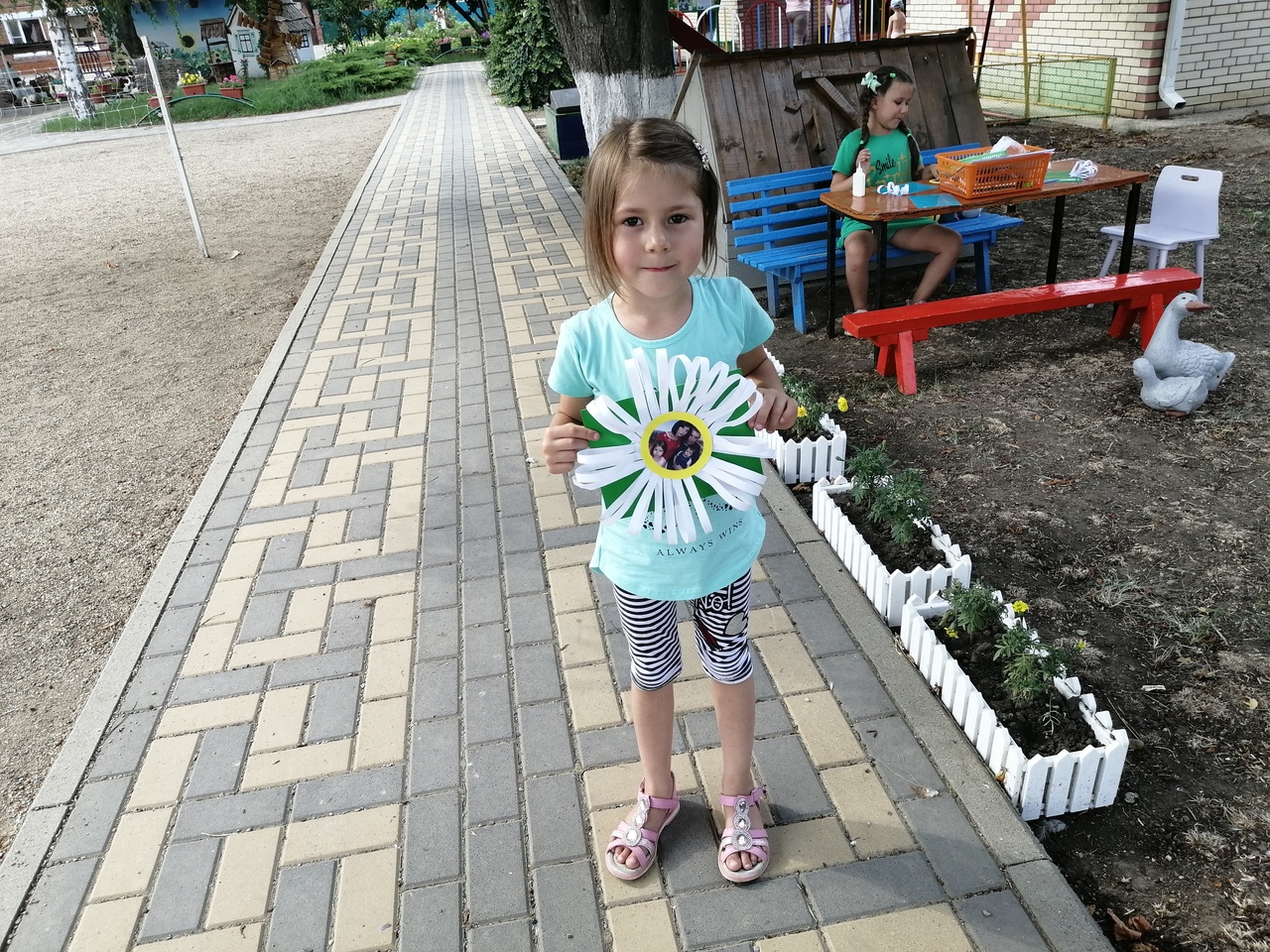 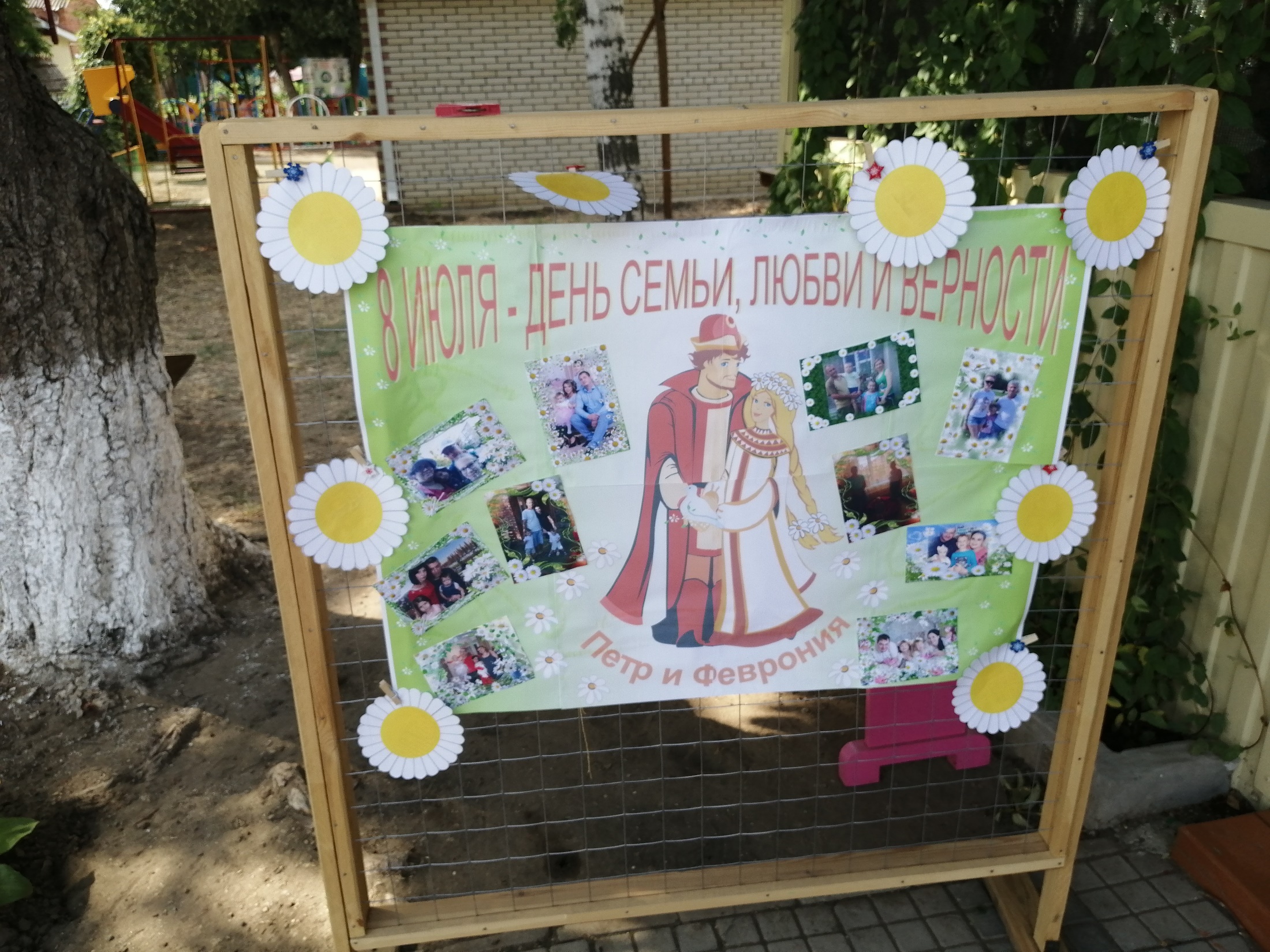 Летние деньки!
Лета много не бывает!:Плавай, бегай, загорай…И с друзьями ты играйМного очень: лето – рай!
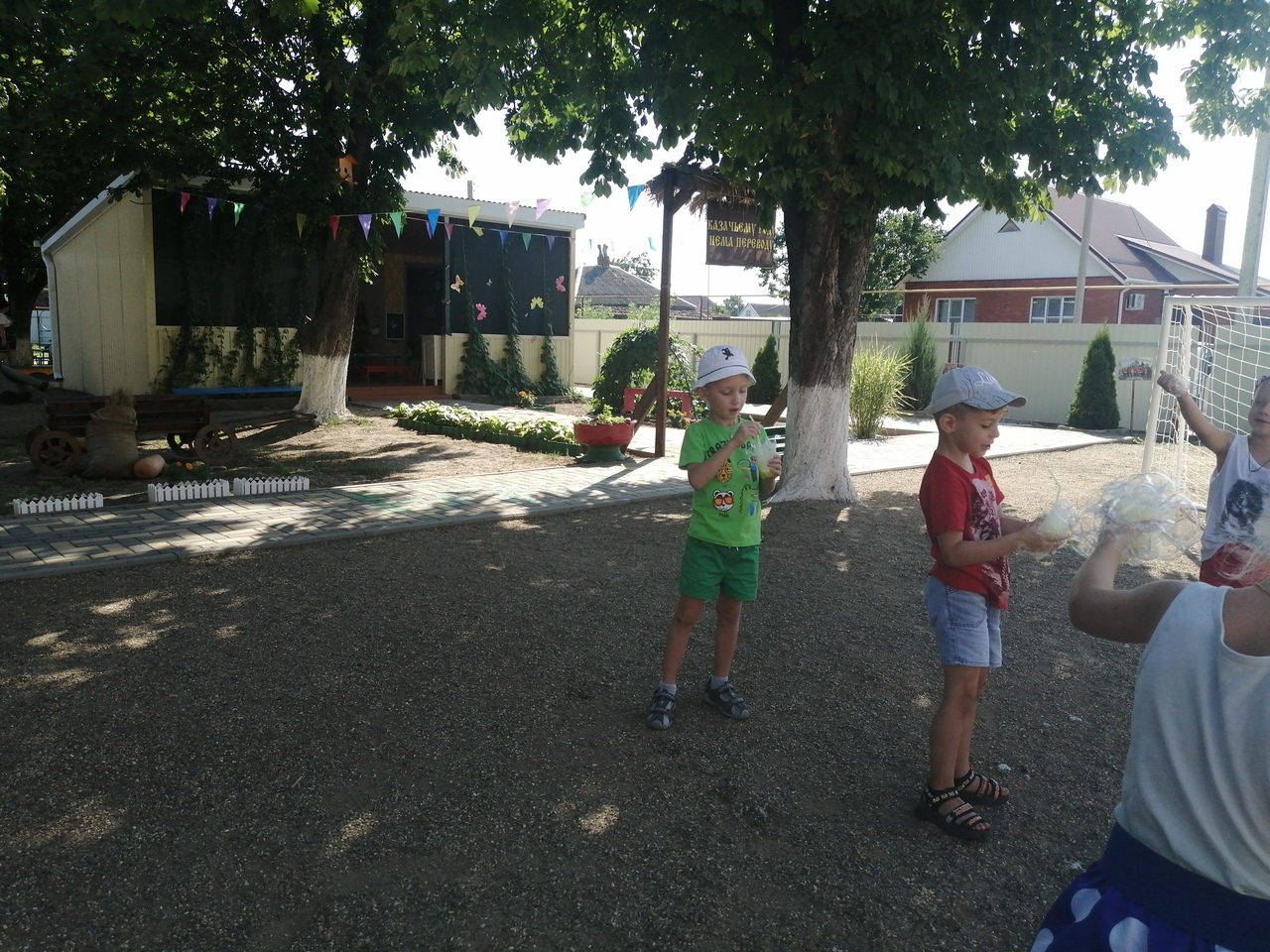 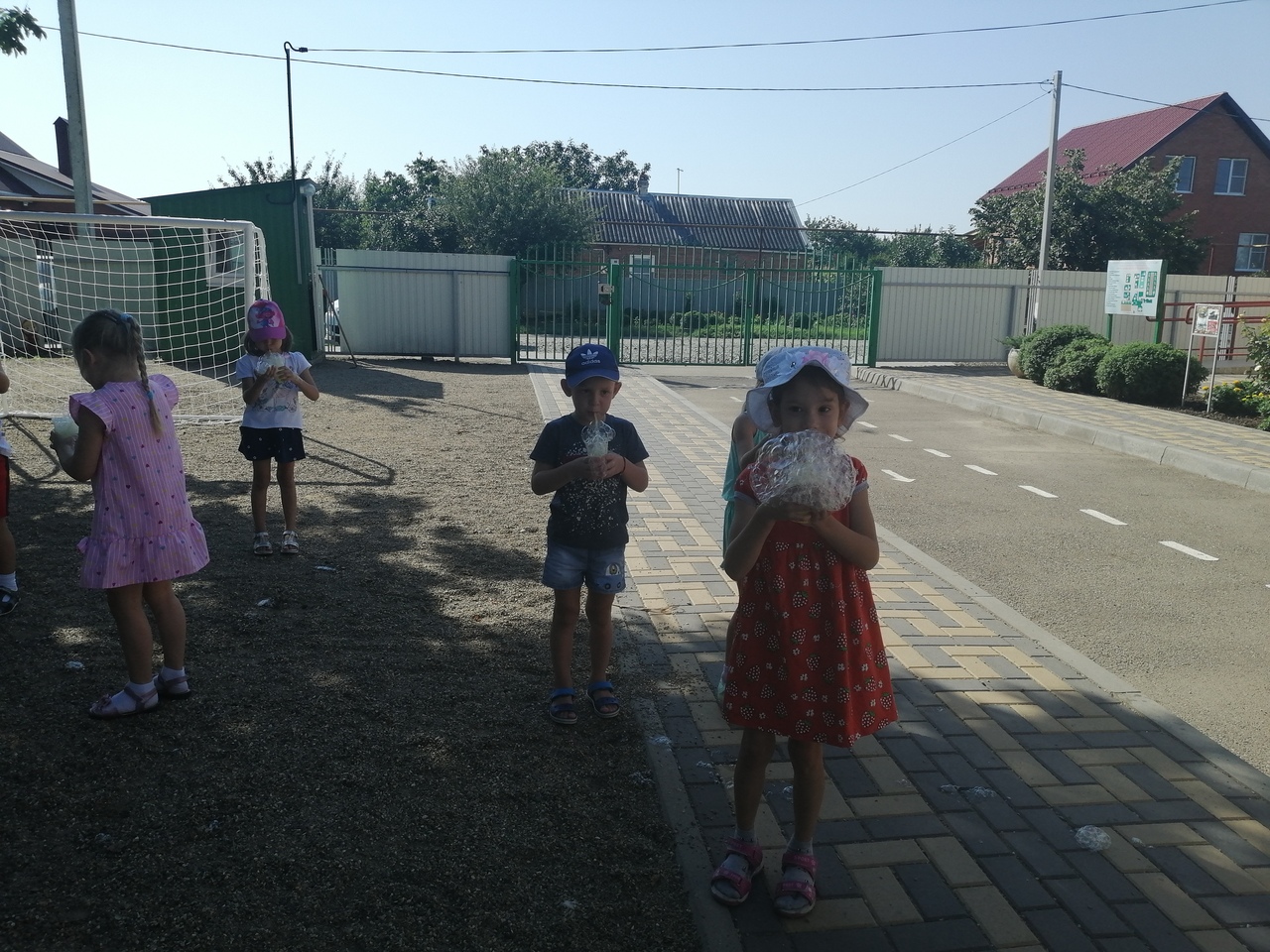 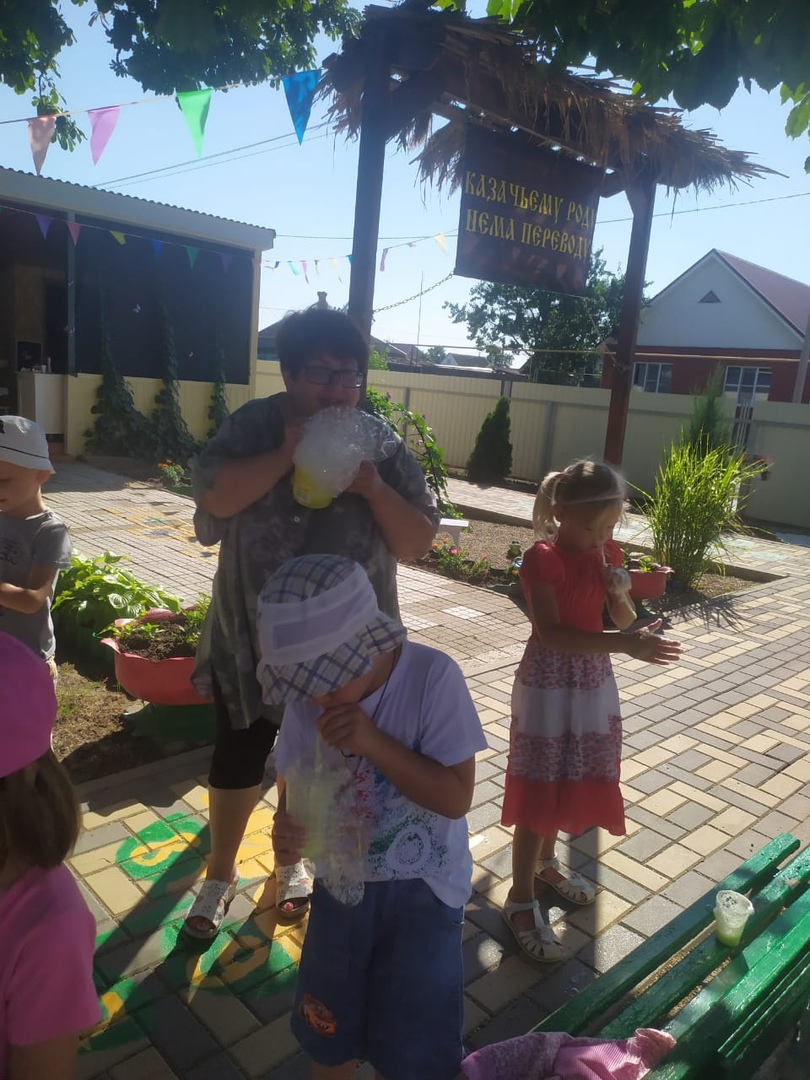 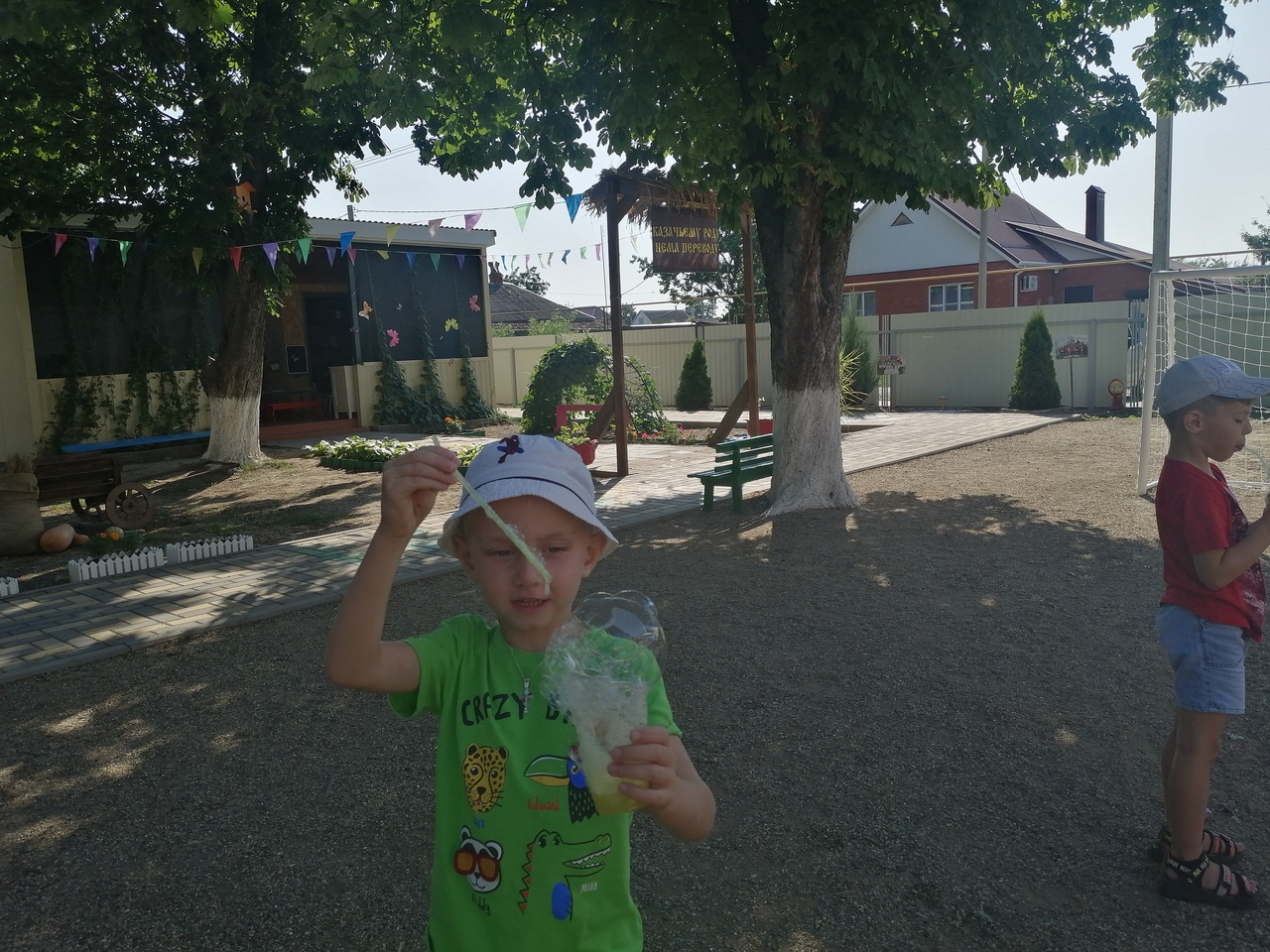 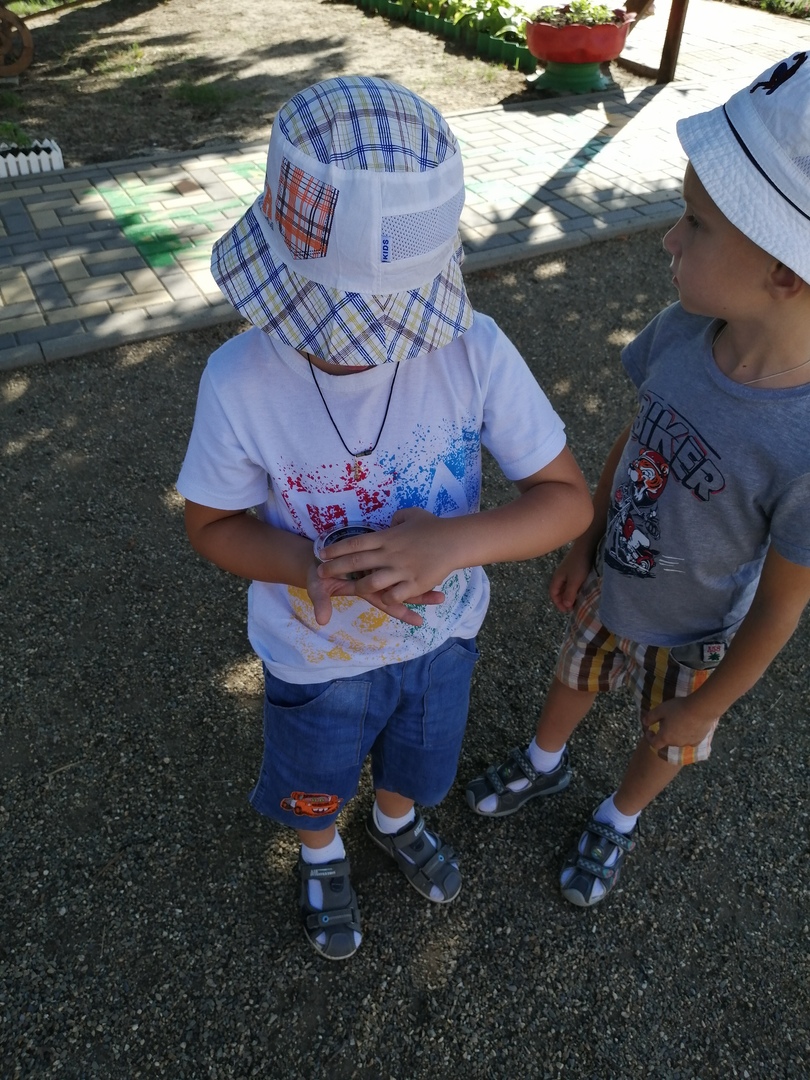 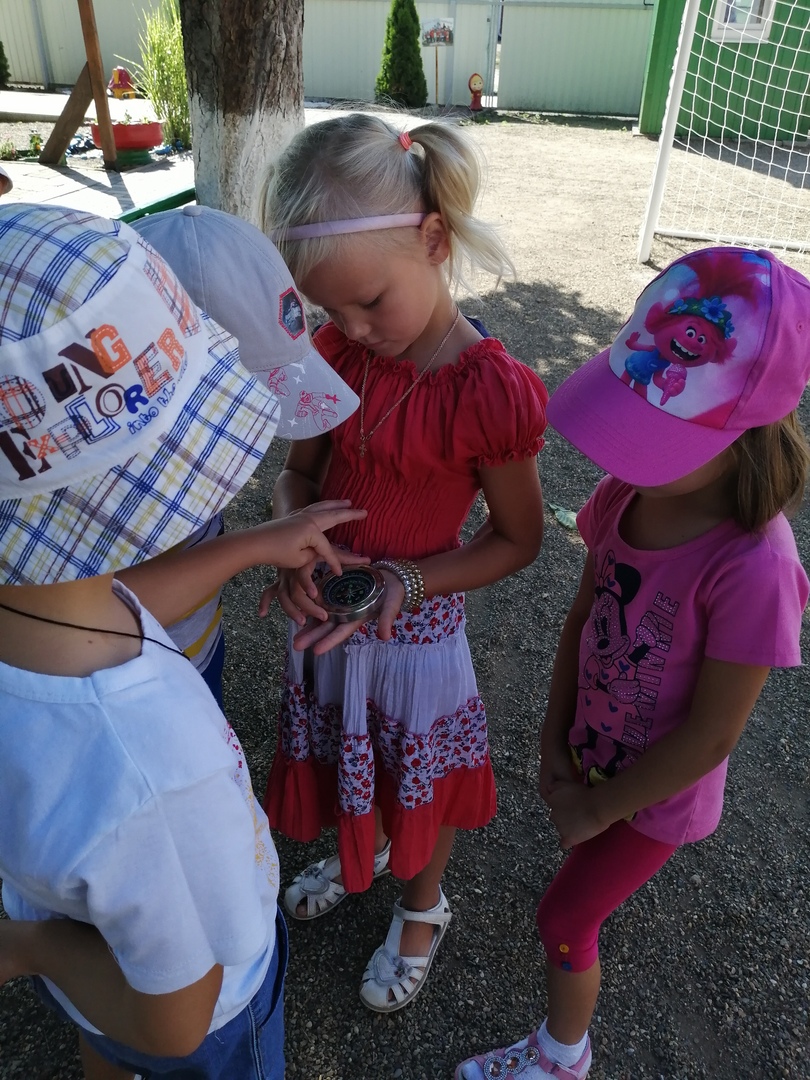 Продуктивная деятельность
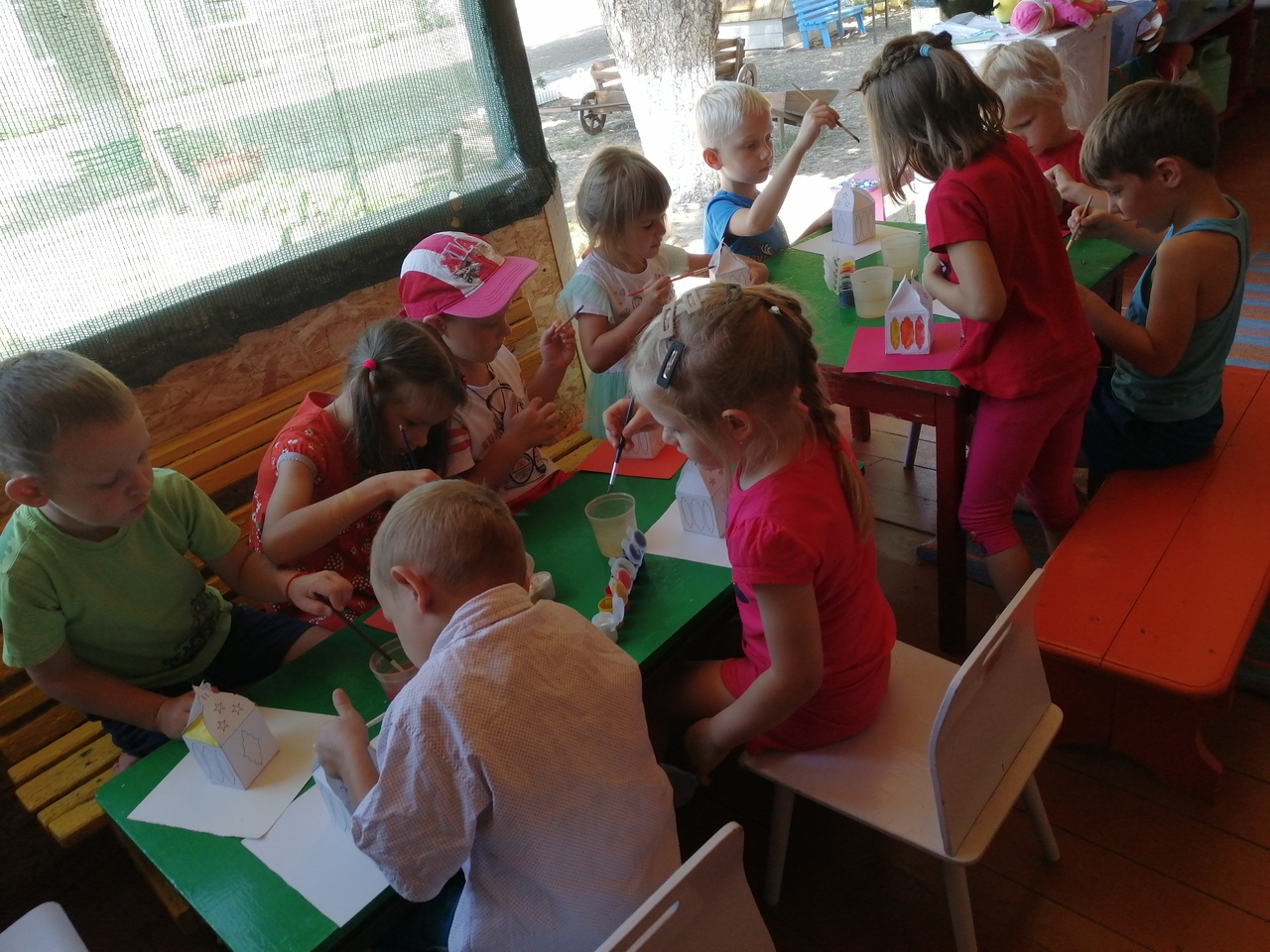 Продуктивная деятельность
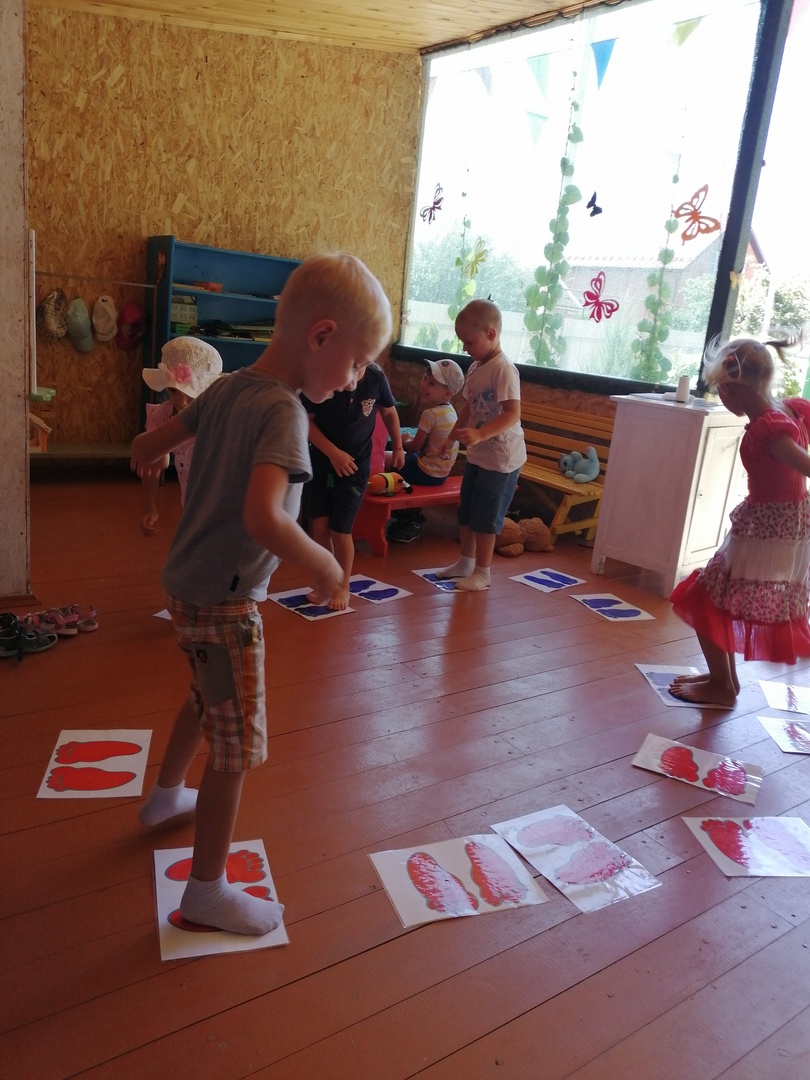 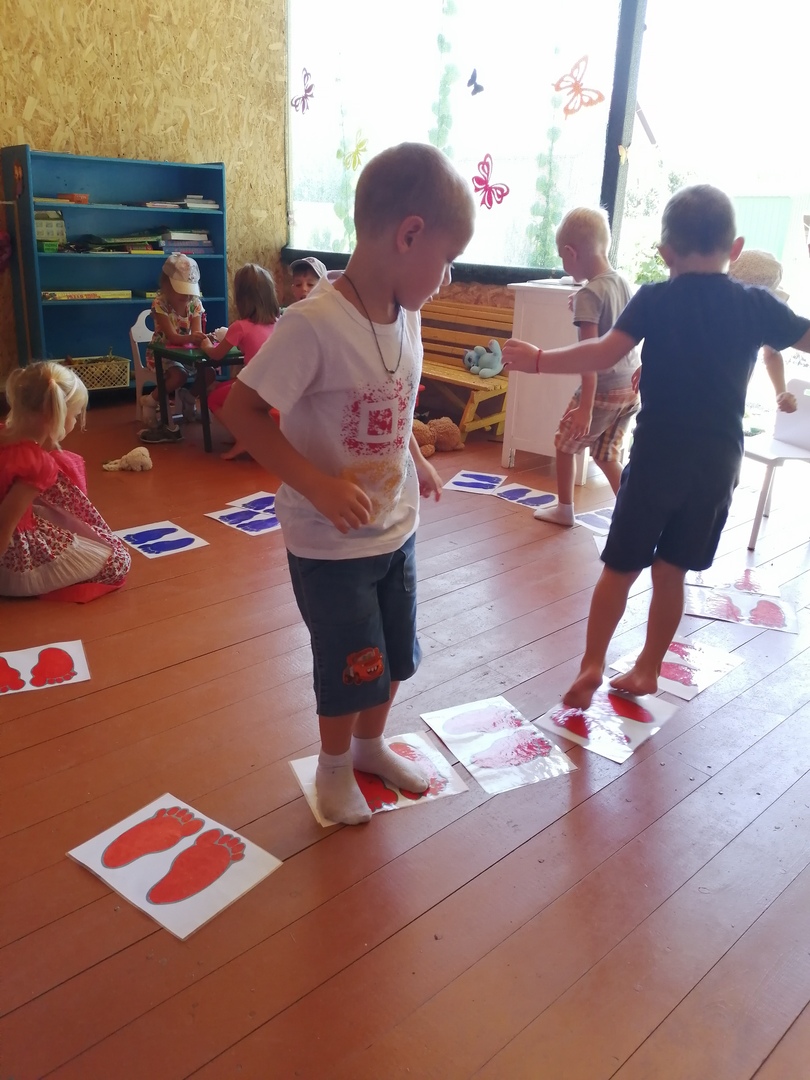 Продуктивная деятельность
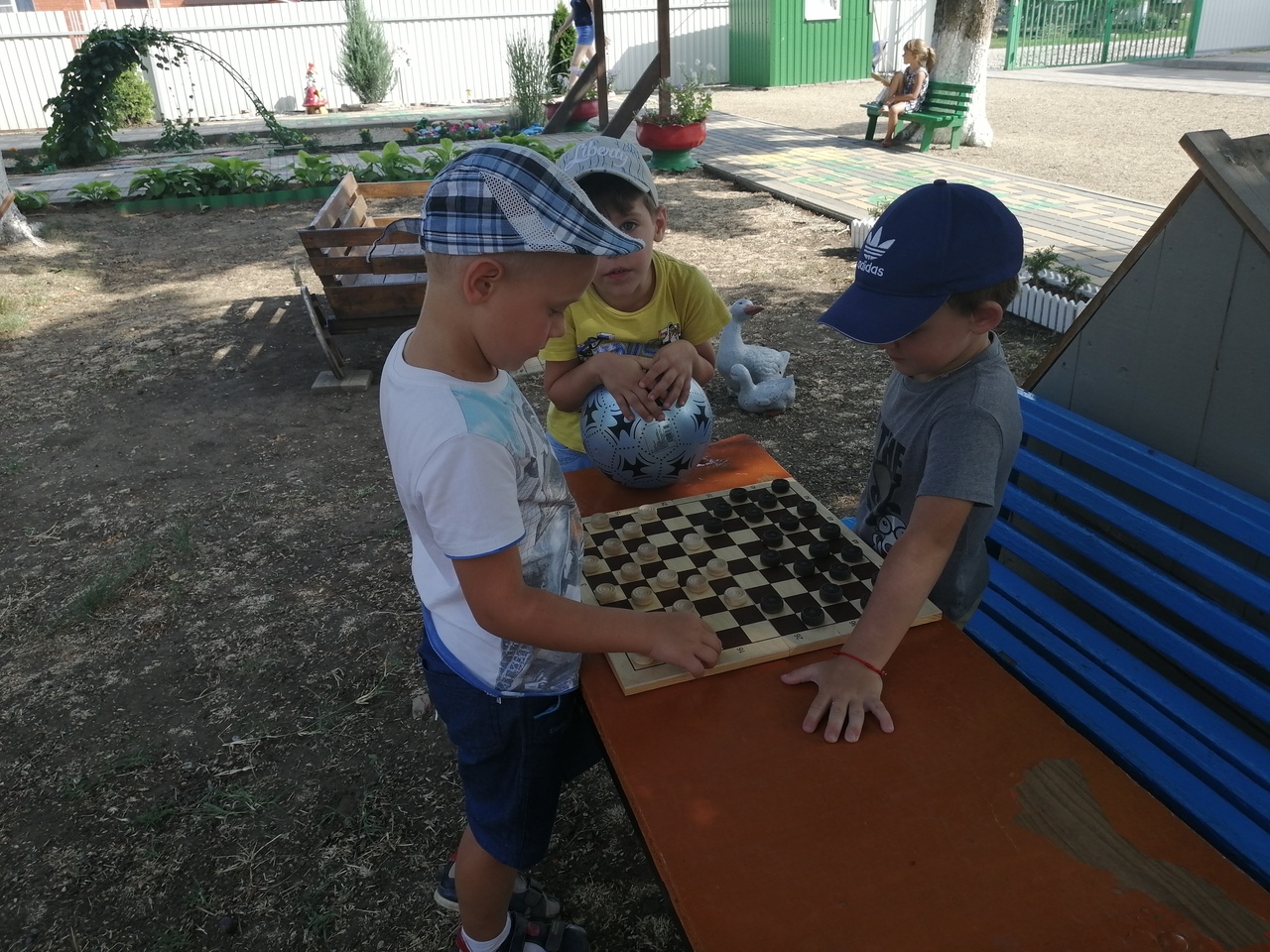 Продуктивная деятельность
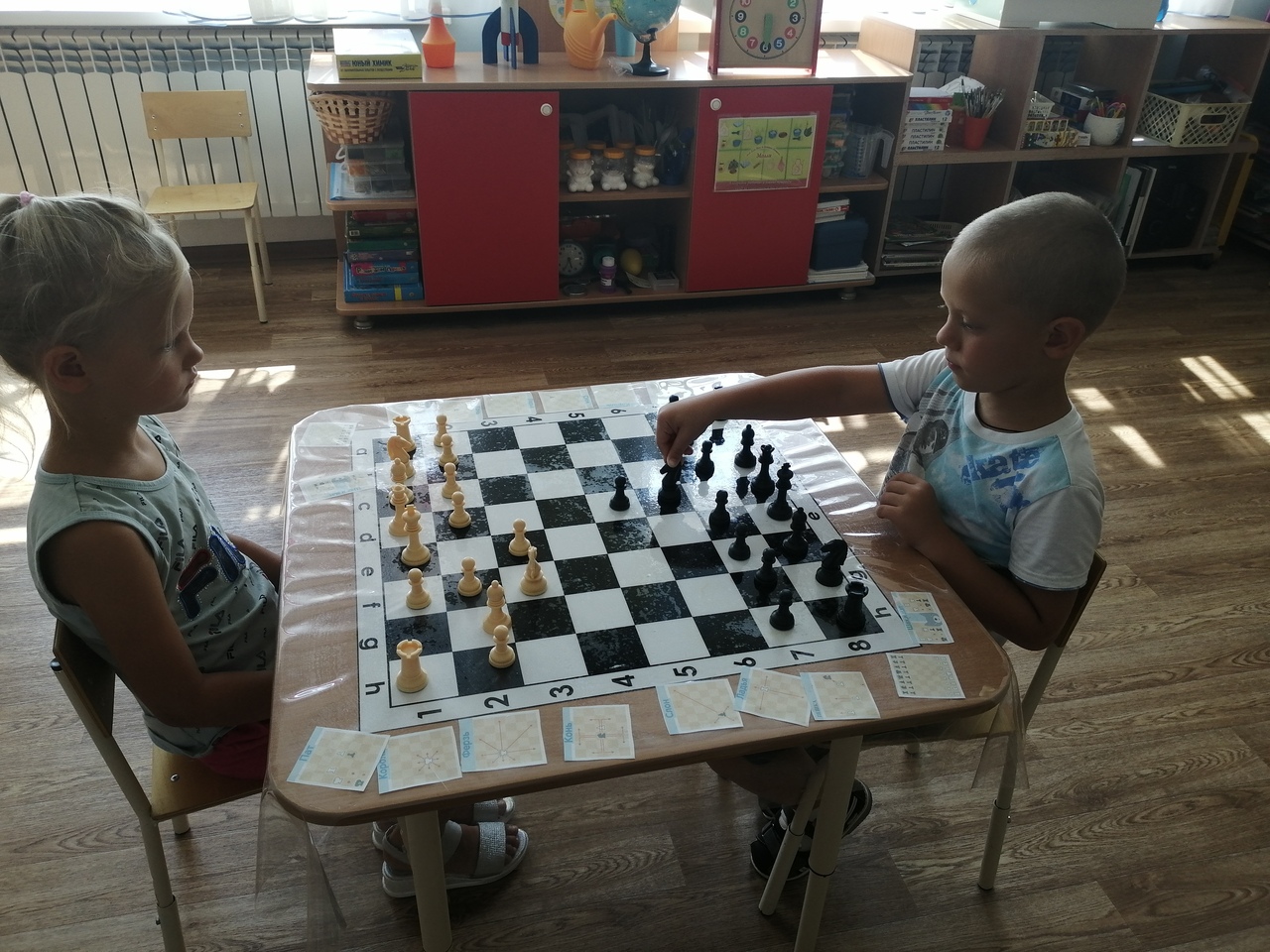 Продуктивная деятельность
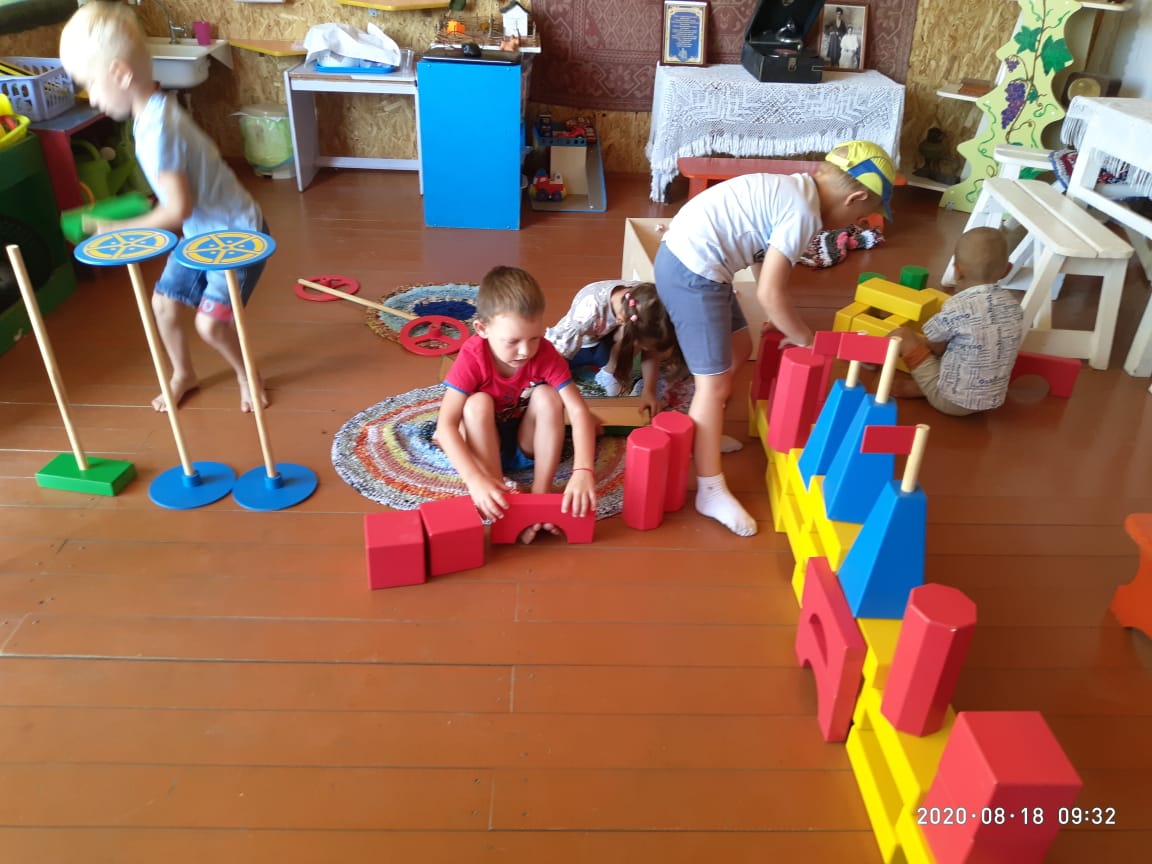 Продуктивная деятельность